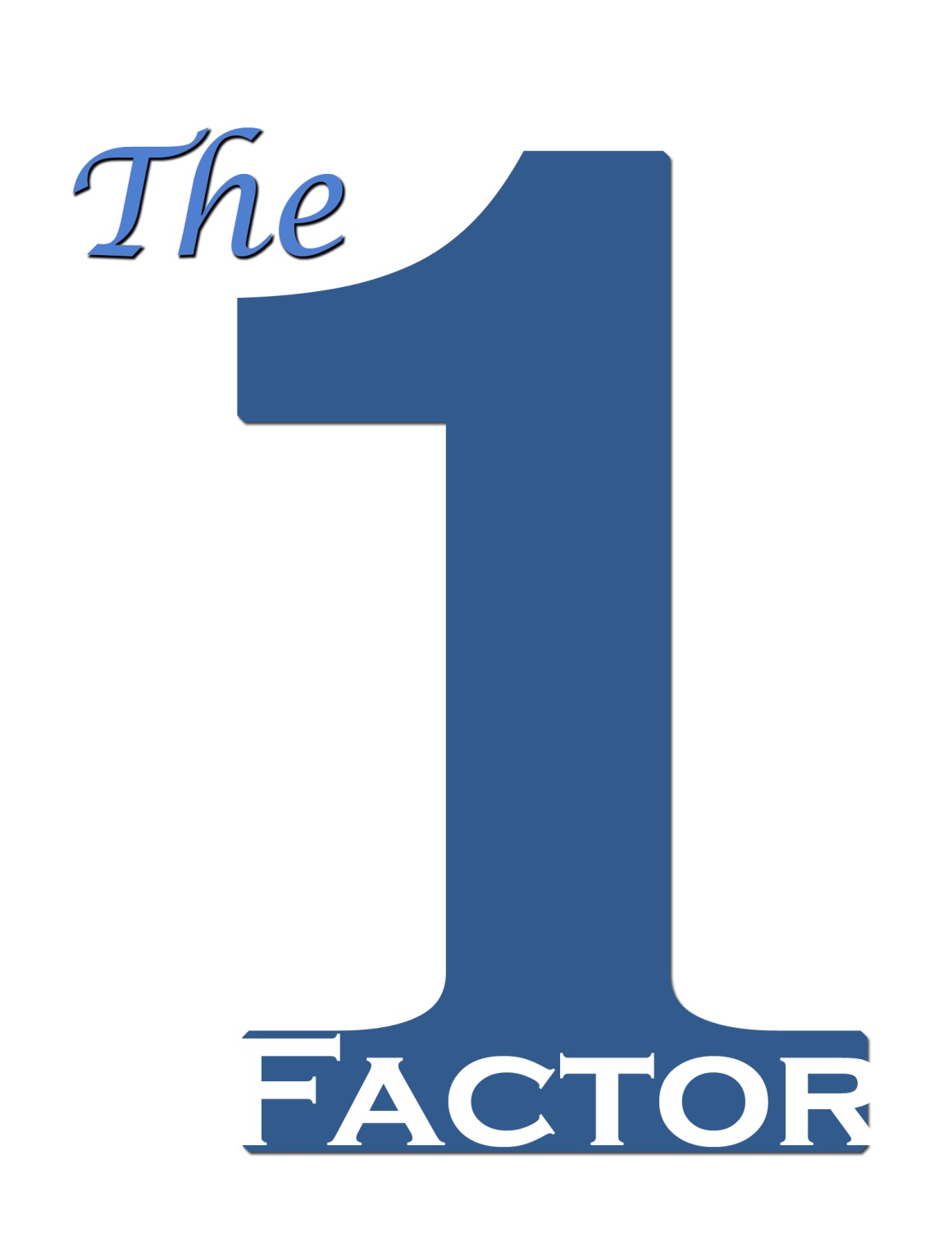 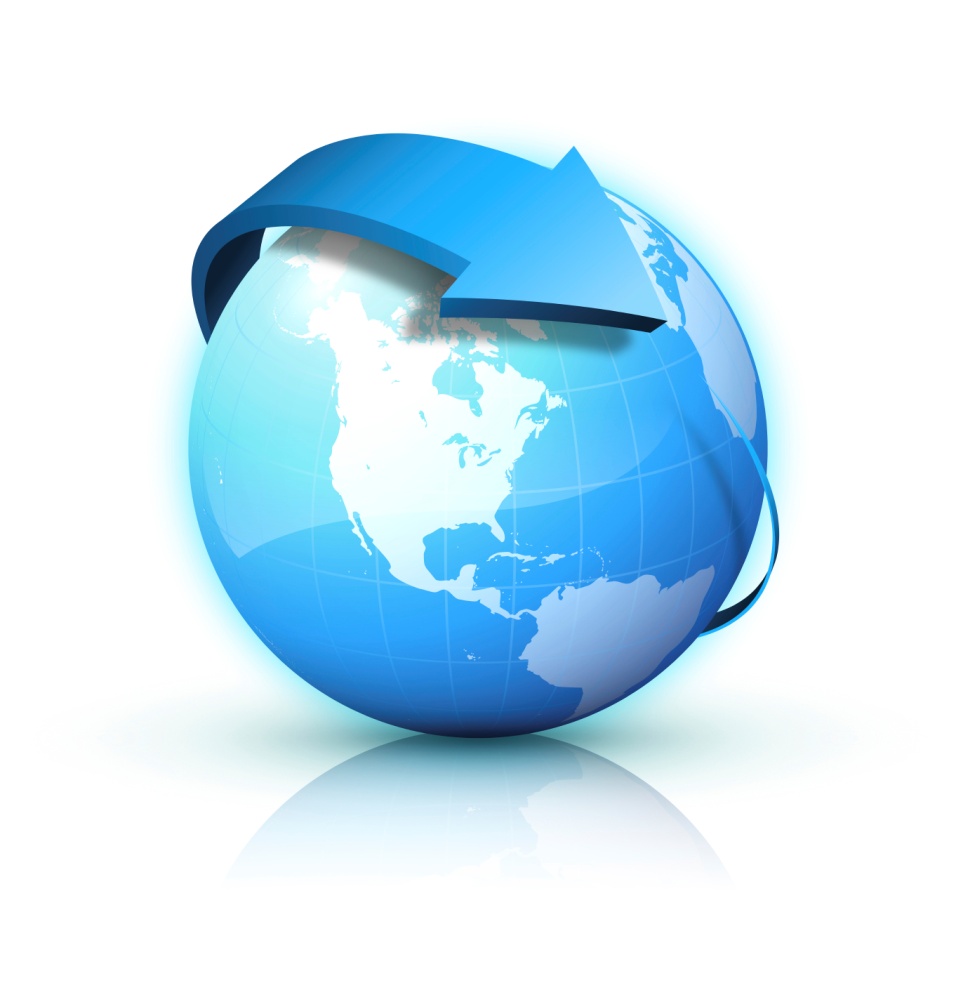 Ephesians 4:4-6
The One Factor
of Ephesians 4
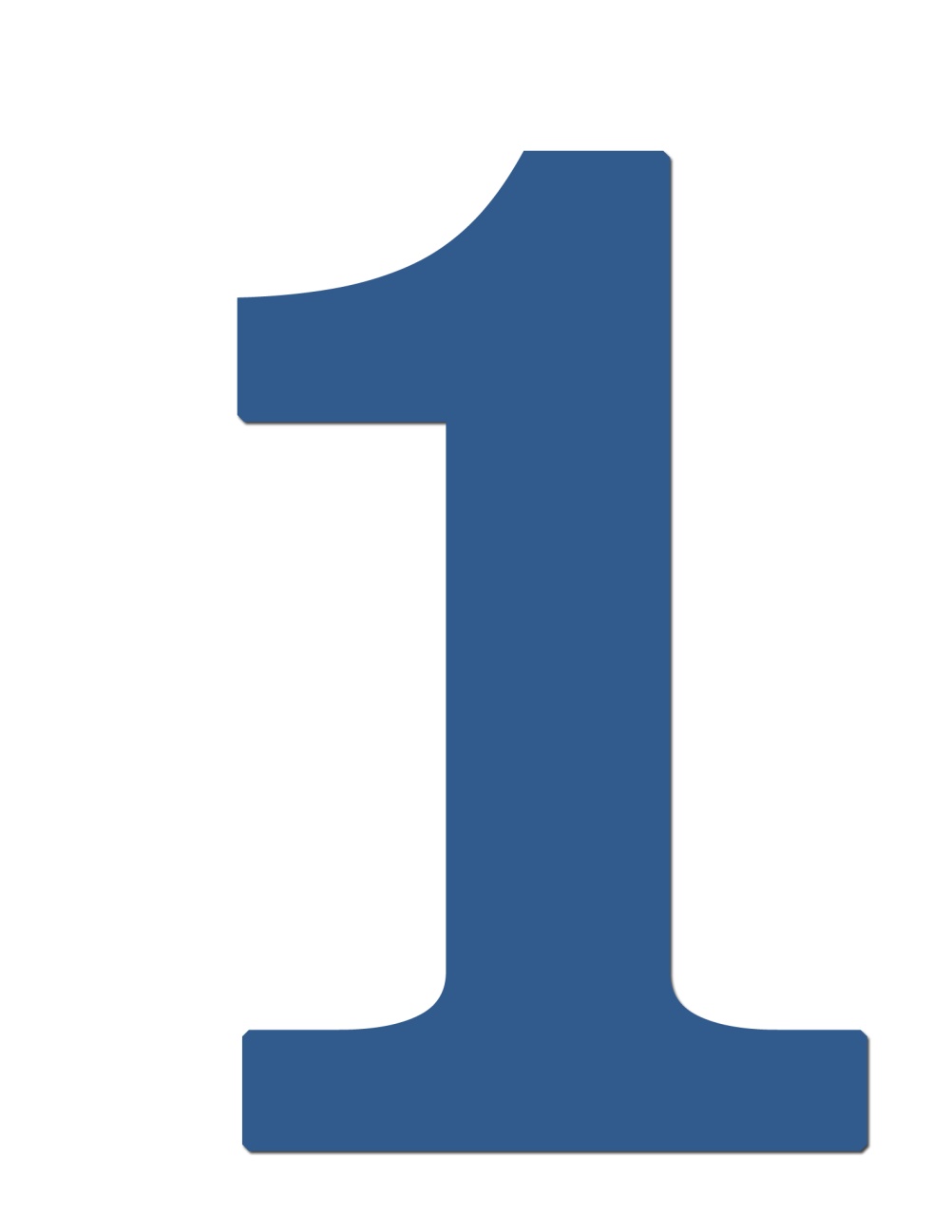 Body
Spirit
Hope
Lord
Faith
Baptism
God
The One Factor
of Mission Sunday
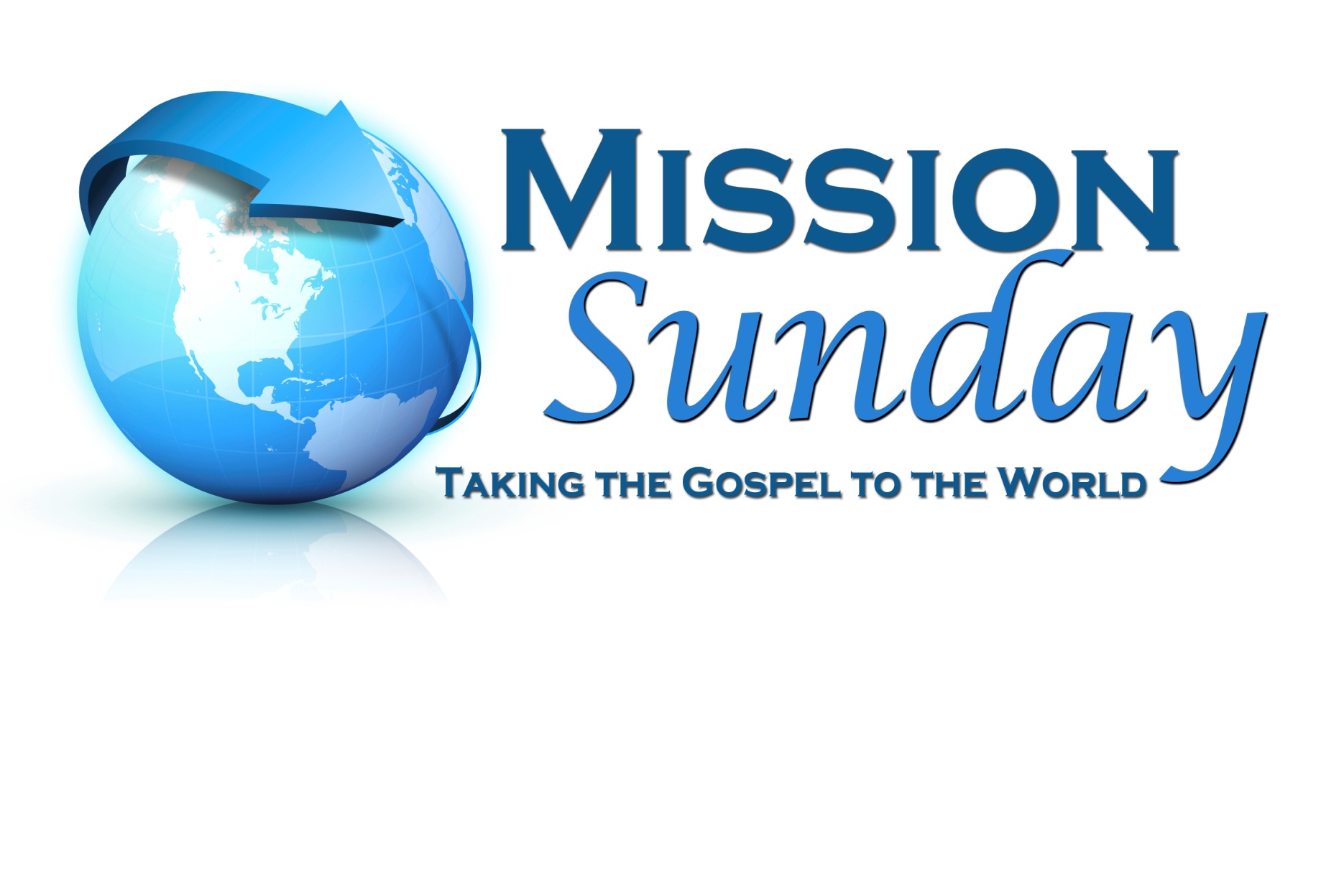 Every dollar given on Mission Sunday
goes toward mission work.
The One Factor
of Mission Sunday
Congregation – PBL 
Message – Christ
Purpose – Salvation
Heart – Love Souls
Million Dollars
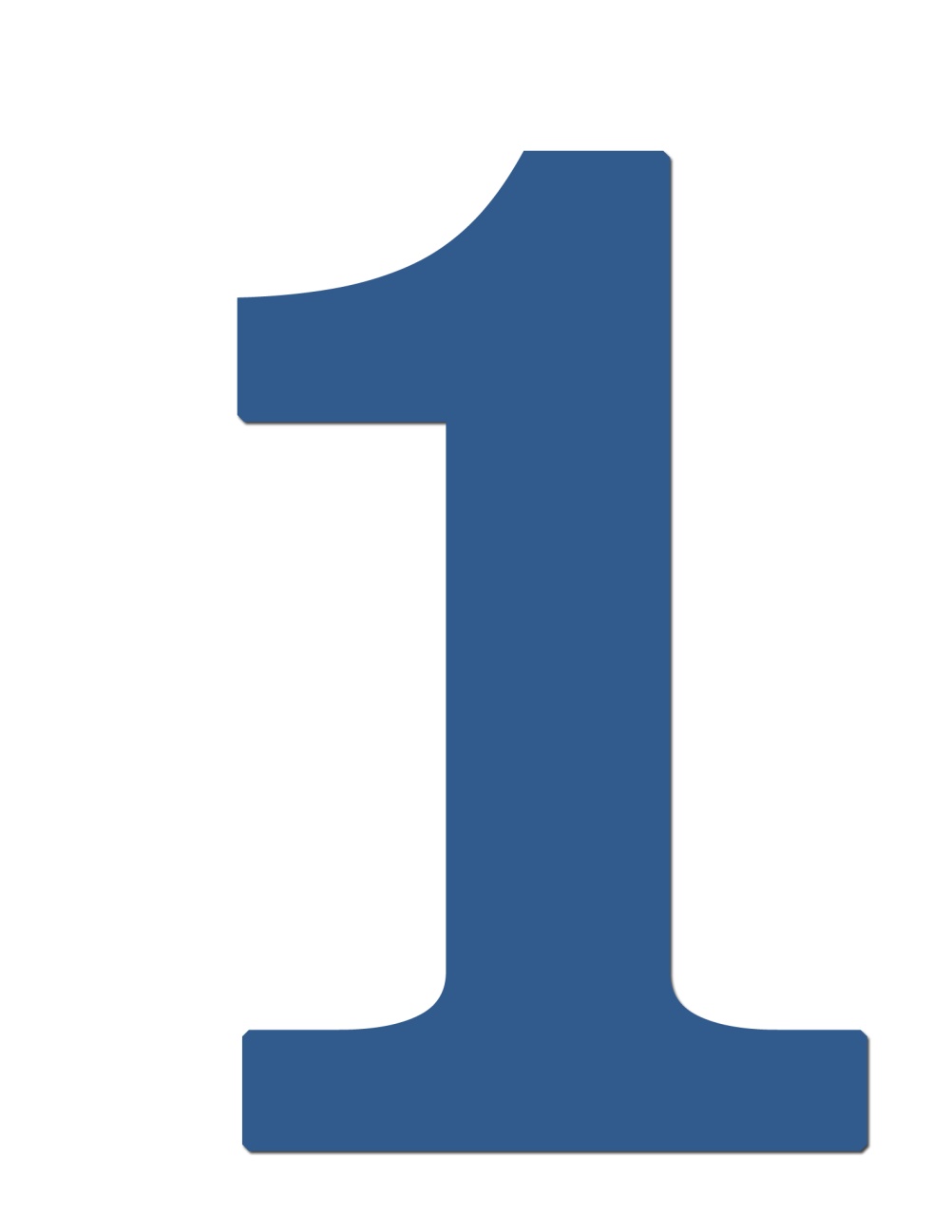 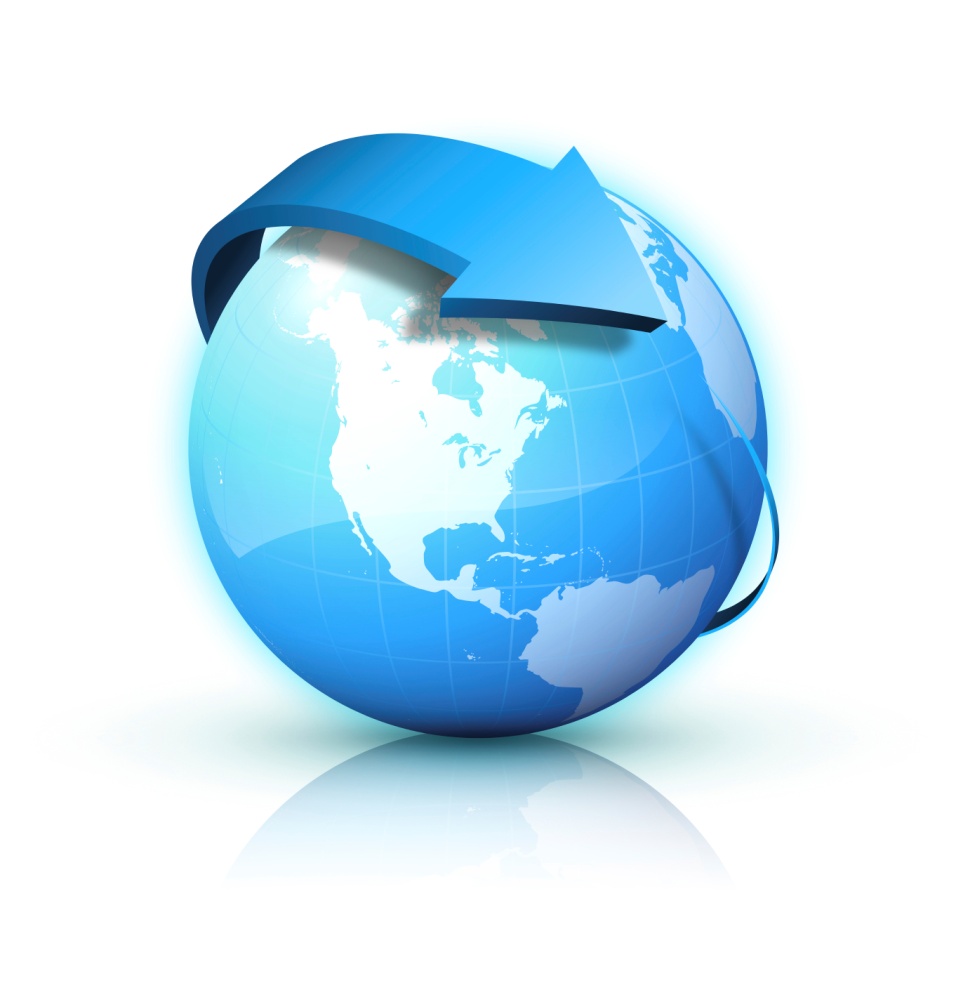 The One Factor
of Mission Sunday
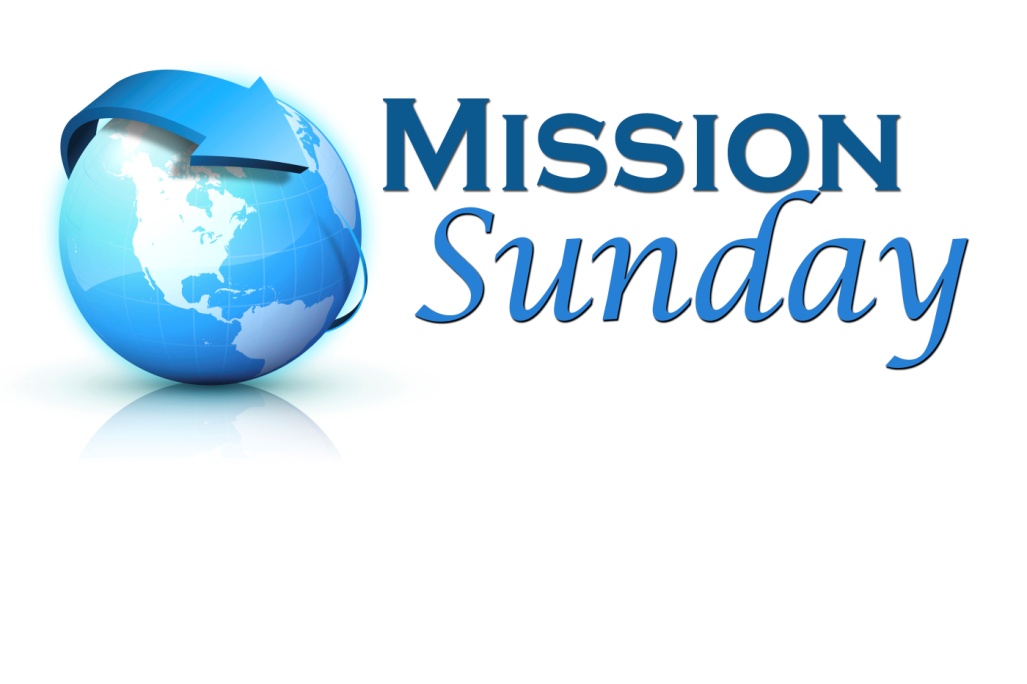 9 Years of
Unified Giving
2004 – 2012
Average Contribution	$   115,878.01
Total Contribution	$1,042,902.11
The Wow Factor
See What God Has Done!
of Mission Sunday
H2H to 400,000 homes in 8 years + 300,000 in 6 months
Radio Program (15 min/day, 5 day/week) in 2002-2007
“In Search of the Lord’s Way” 30-min TV Program in 2005
TV Spot Ads (2,000+ ads into 300k homes) in 2006-2007
“Plan of Salvation” Mailout to 50,000 homes in 2007
13 Sr. High Mission Trips to 8 states with ~40 teens
Spanish Work at PBL in 2003-2010
“Silencing of God” Seminar in 2008
Special Lectureship on the Home in 2011
New Bible tracts and car magnets/plates in 2012
The Wow Factor
See What God Has Done!
of Mission Sunday
Troy Spradlin to School of Preaching in 2007-2009
12 Full-Time Missionaries in 26 Countries
Nnanna Aforji (Nigeria)
Tamuka Arunashe (Zimbabwe)
Josh Blackmer (Paraguay)
Chris Fry (Paraguay)
Junot Joseph (Miami)
Ray Leonard (South Africa)
Robert Martin (Pacific Islands)
Scott Shanahan (Pacific Islands)
Jason Quashie (Bahamas)
Surendra Singh (Trinidad)
Troy Spradlin (Paraguay)
Joey Treat (Pacific Islands)
The Wow Factor
See What God Has Done!
of Mission Sunday
Troy Spradlin to School of Preaching in 2007-2009
12 Full-Time Missionaries in 26 Countries
Dozens of Mission Trips to ≥ 24 Countries
Adult Groups from PBL, College Students, Jenkins to Fiji, etc. ++
Apologetics Press in Montgomery, AL
Website: 7,000,000+ page hits annually from 175+ countries
Professional Staff: 4 men speaking around the country & globe
Publications: Journals, Multi-Media & Print for adults & kids
Various requests from missionaries and mission works
This slide will not be projected.  It is for reading purposes only for the next slide.
Dozens mission trips to ≥ 24 Countries
Argentina 
Bahamas
China
El Salvador
Ghana
Guatamala
Haiti
Honduras
India
Israel
Mexico
New Zealand
Nicaragua
Nigeria
Papua N.G.
Paraguay
Peru
Russia
Sri Lanka
Tanzania
Trinidad
Vanuatu
Venezuela
Zambia
The One Factor
of Mission Sunday
Congregation – PBL 
Message – Christ
Purpose – Salvation
Heart – Love Souls
Million Dollars
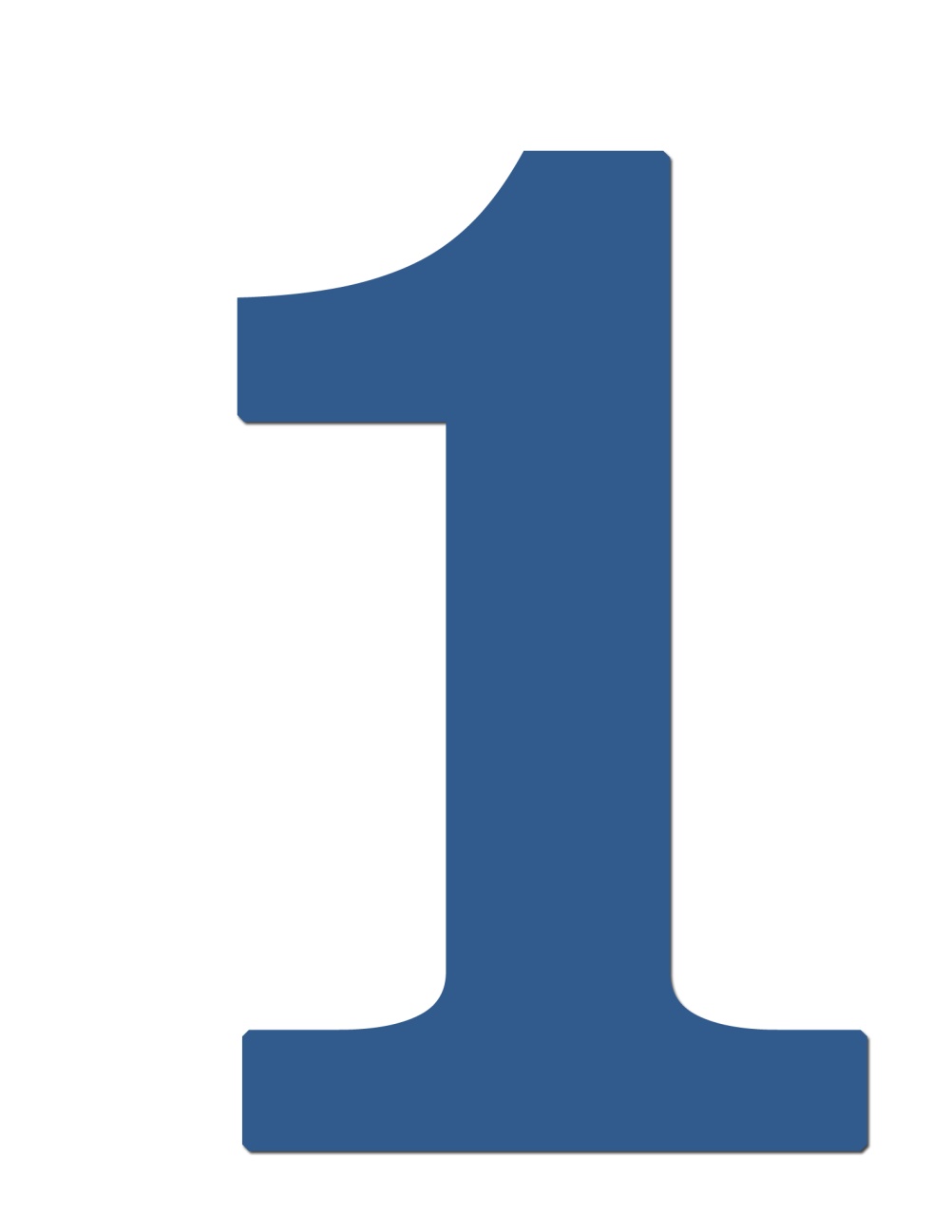 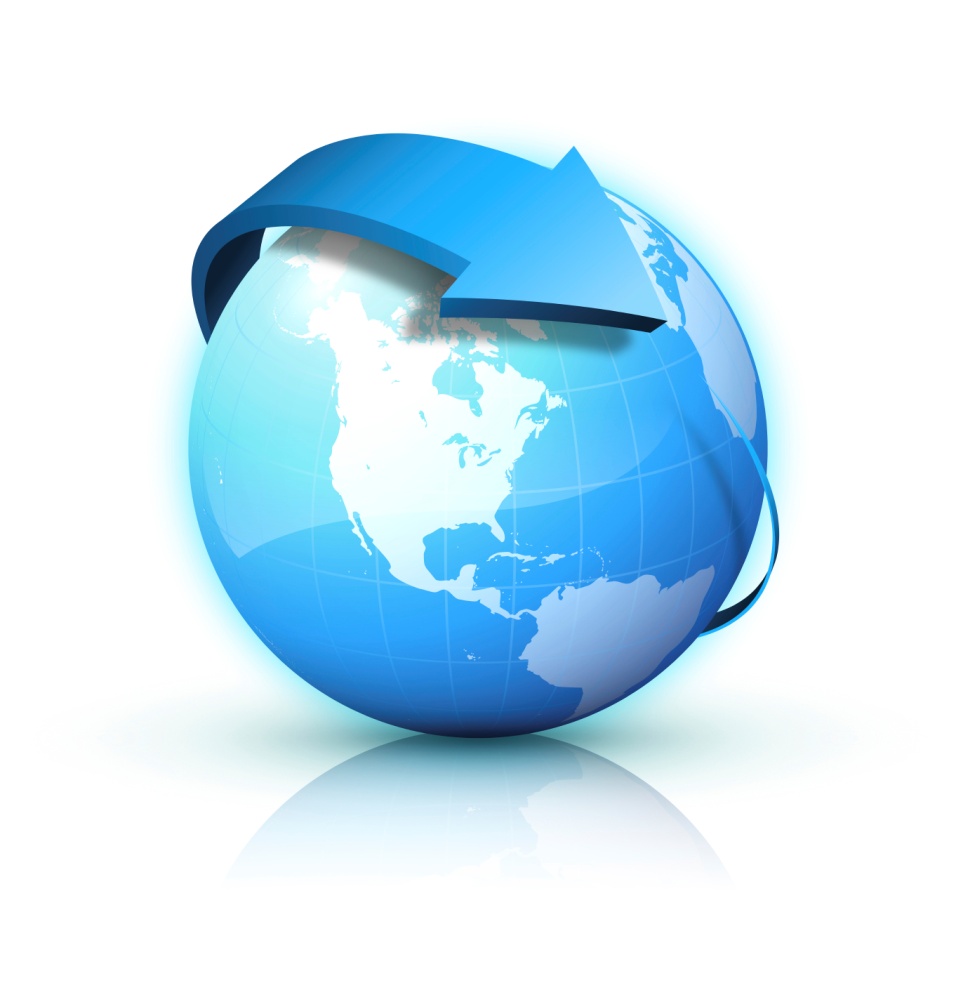 The One Factor
of Mission Sunday
What is
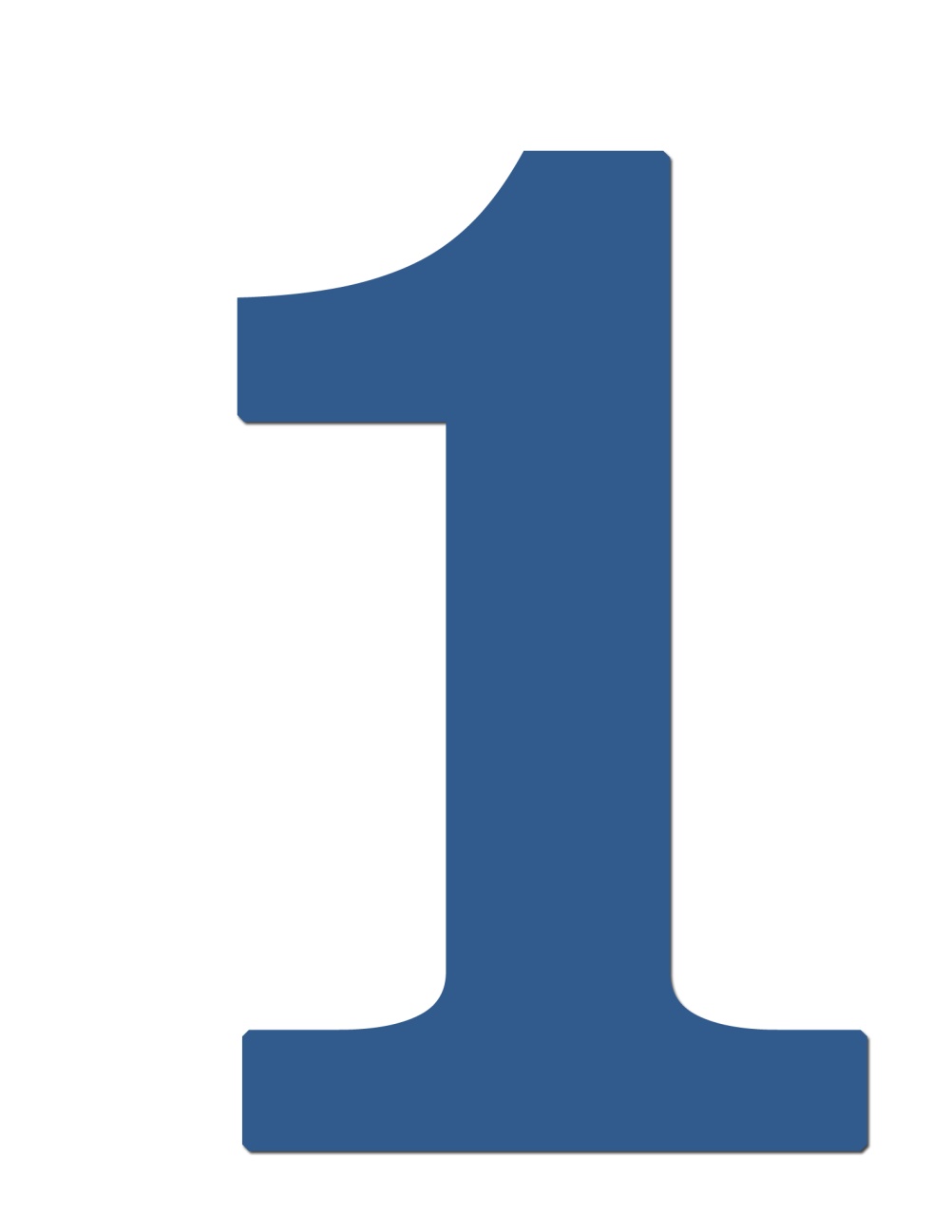 soul 
   worth?
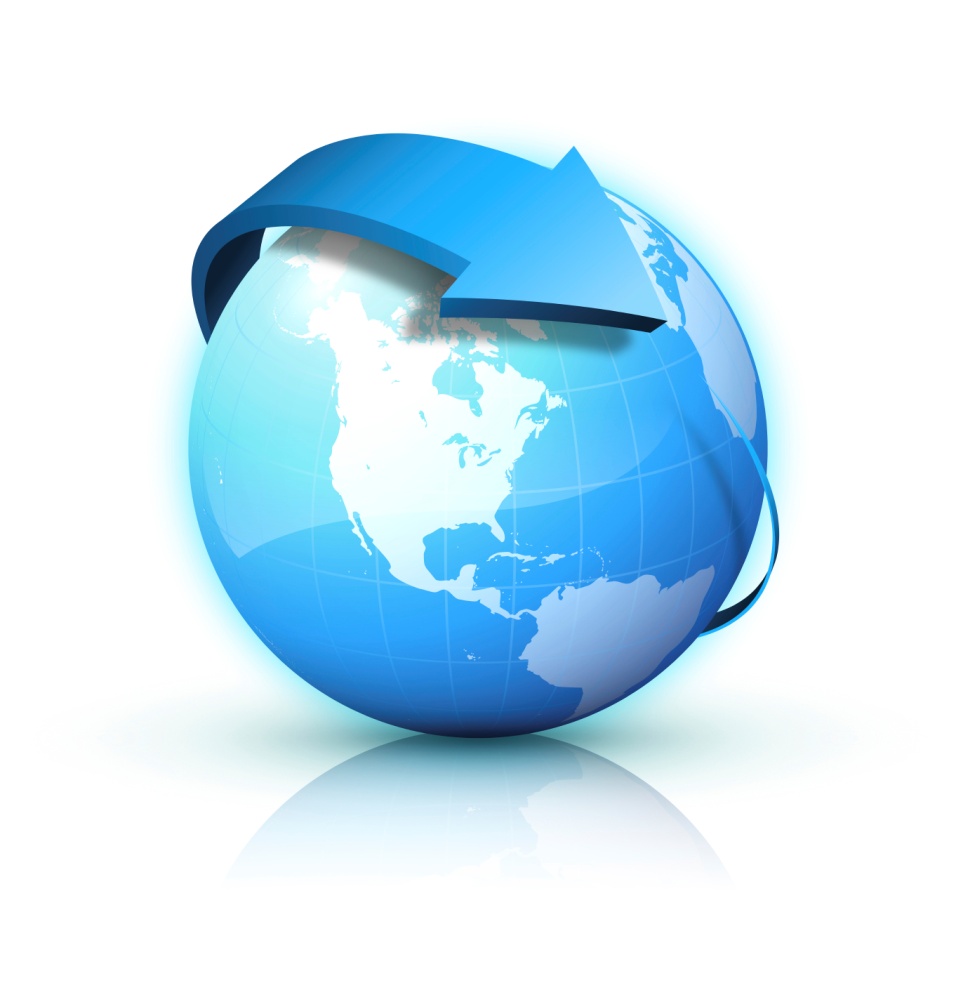 The One Factor
of Mission Sunday
What can God do with
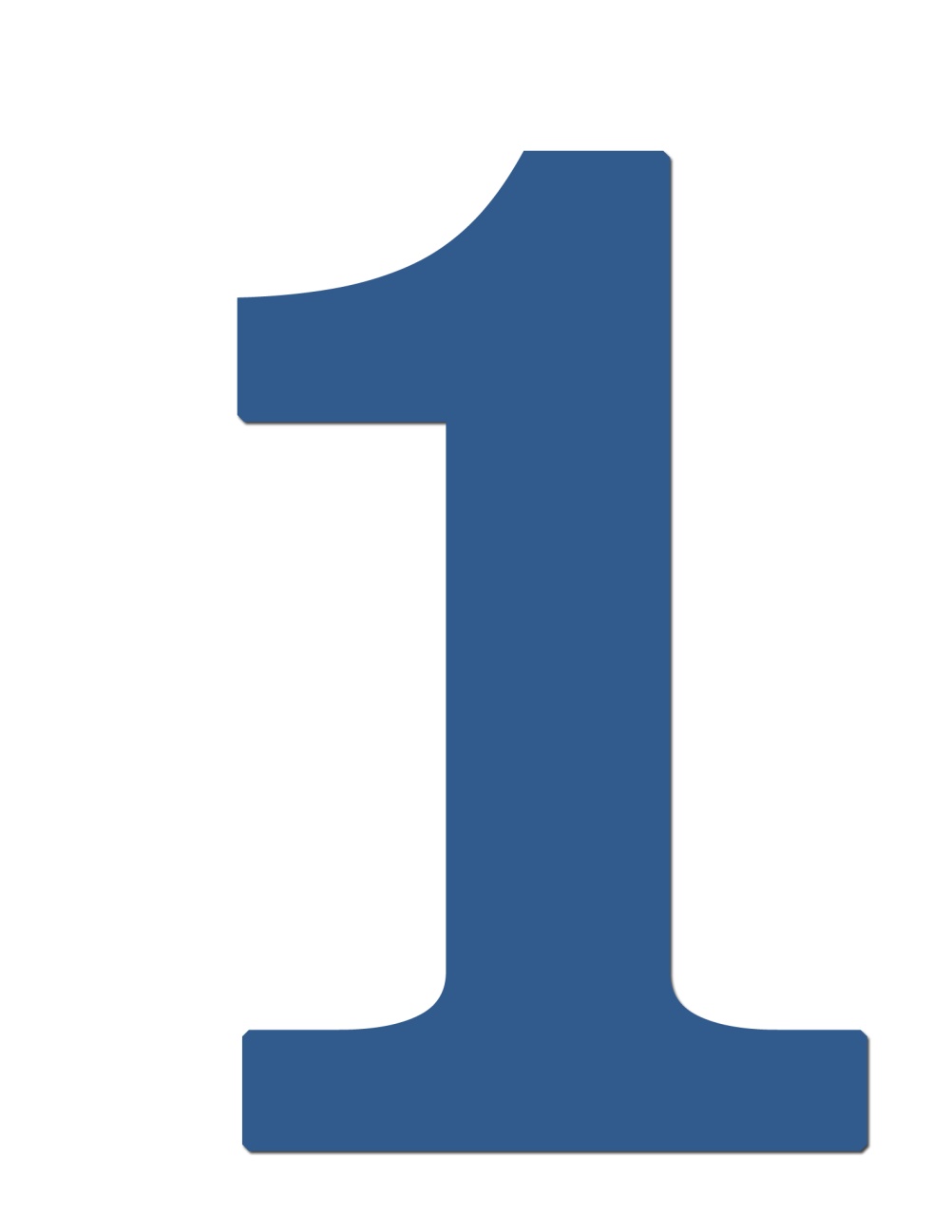 dollar?
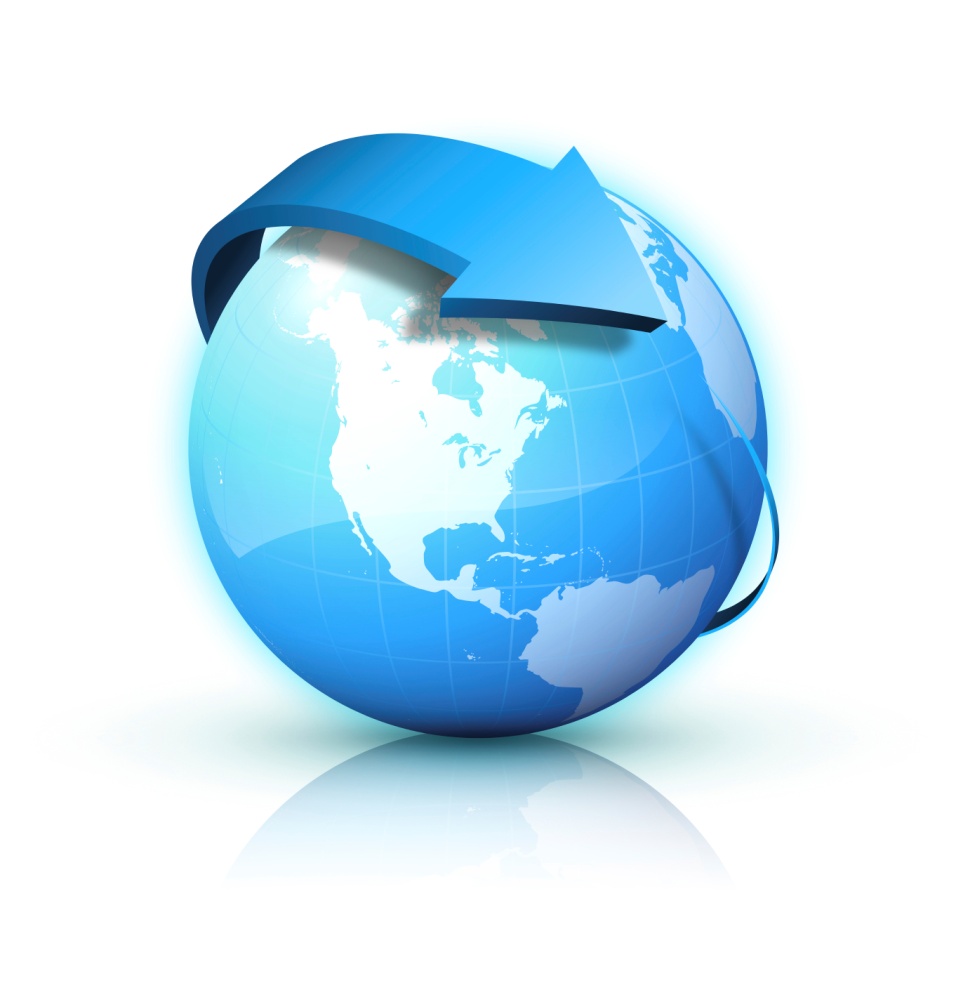 The Wow Factor
of Being Saved by Christ
Believe in Jesus Christ			John 3:16
Repent—decide to obey			Acts 17:30
Confess Christ					Rom. 10:9
Baptized to be saved			Acts 22:16
Added to His kingdom, His church
Be faithful until death			Rev. 2:10